ان يميز الطالب من خلال الصور بين موظف الكافيه وموظف المطعم
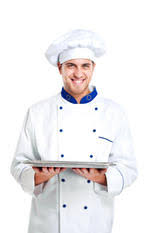 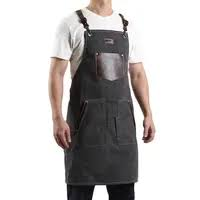 موظف كافيه
موظف مطعم
ان يحدد الطالب من خلال الصور الشخص الملتزم بارتداء القفازات اثناء تحضير القهوة
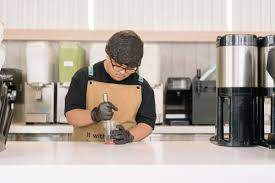 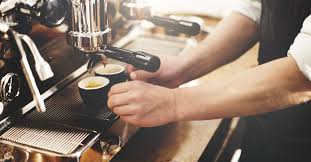 شخص ملتزم بارتداء القفازات 
 اثناء العمل
شخص ملتزم بارتداء القفازات اثناء العمل
ان  يميز الطالب من خلال  الصورر الأدوات الخاص بالزراعة في وبيئة العمل
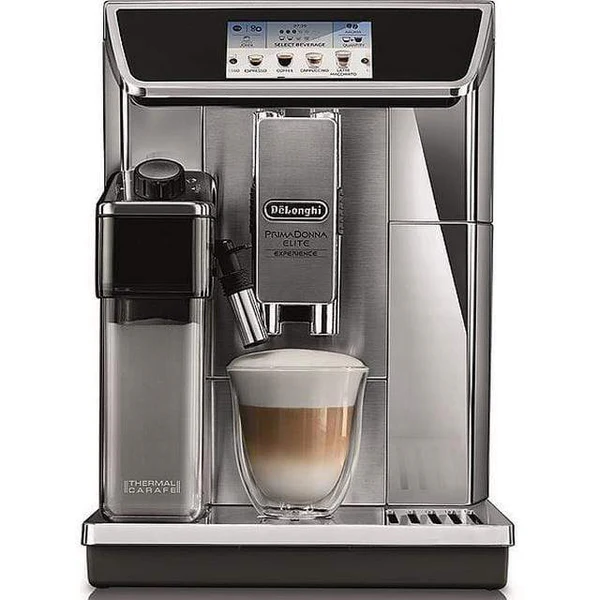 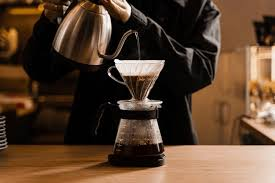 ادوات حادة
ادوات ساخنة